Escola virtual na escola presencial: ensinar e aprender no contexto das novas tecnologia
PROPED – UERJ
GPDOC – Grupo de Pesquisa Docência e Cibercultura
http://docenciaonline.pro.br/moodle/
alinewebersop@gmail.com
Aulas de apoio online favorecem a ressignificação da aprendizagem dos conteúdos: radicais, racionalização e equação de 2º grau?
Por que apoio online?
E de Matemática?
Quem são os jovens nessa sala de aula?
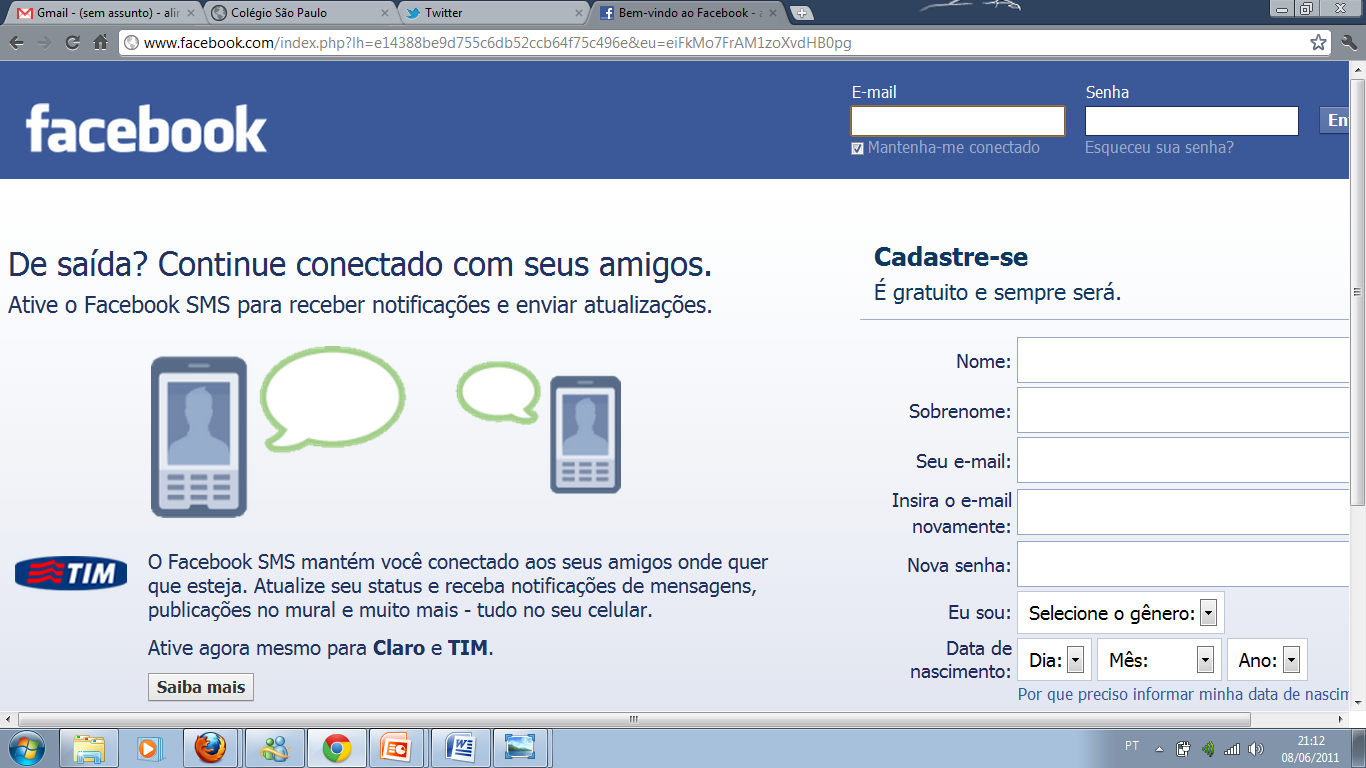 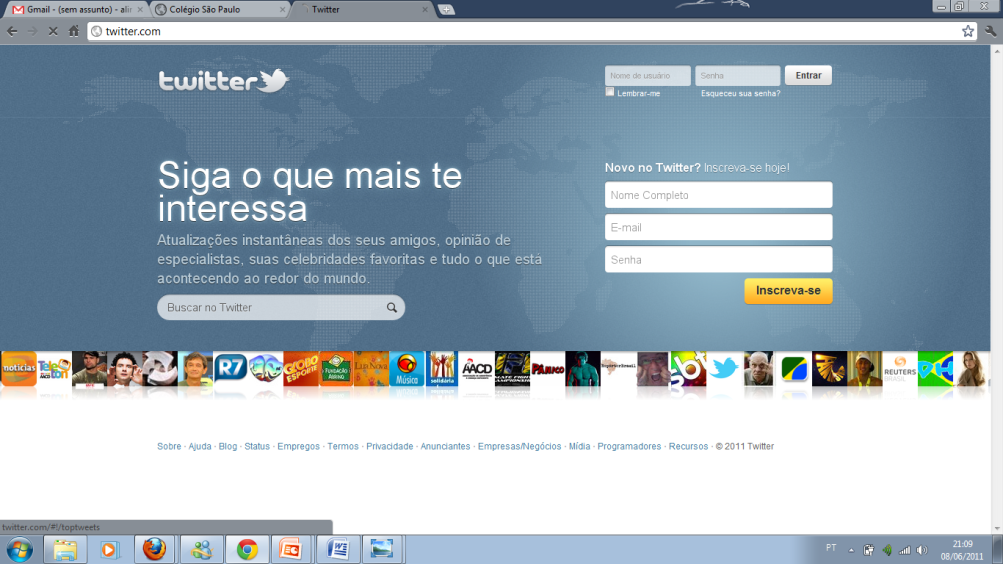 São os jovens da interatividade (Silva, 1998
São os jovens que tecem conhecimento em rede (Alves, 2008)
São os jovens da cibercultura (Lévy, 2005)
São os jovens do ciberespaço (Santos, 2002)
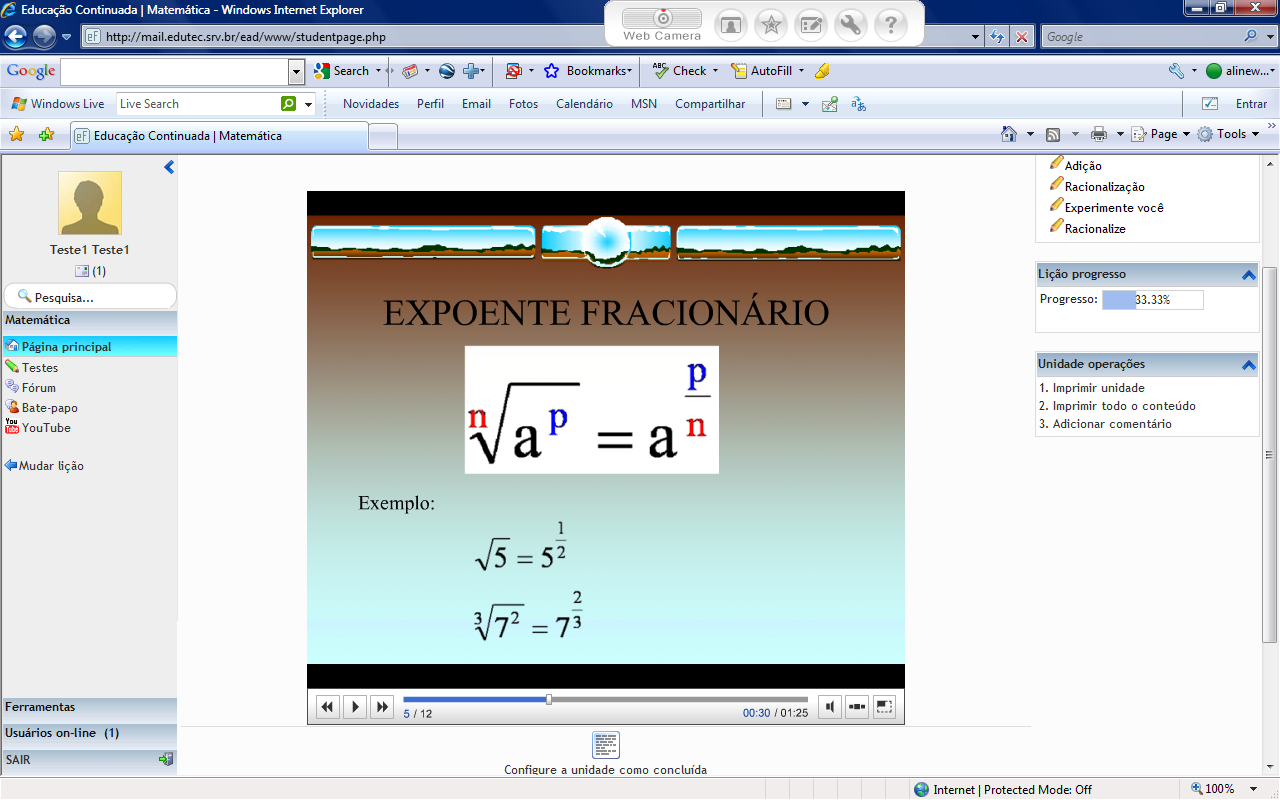 São os jovens que dizem: internet não é para estudar
Nesse diálogo constatamos um dos problemas vivenciados nesse AVA: o desenho didático. Os alunos não conseguiam saber o que fazer ou para onde ir.
Segundo Santos (2009), na sala de aula online tudo é estruturado a partir de um desenho didático, entendendo desenho didático como:

...estrutura de apresentação do conjunto de conteúdos e de situações de aprendizagem compostos e dispostos estrategicamente de modo a serem utilizados pelo docente e pelos cursistas com a finalidade de potencializar a construção coletiva da comunicação, do conhecimento, da docência, da aprendizagem e da avaliação. (Santos, 2009)
O recurso do bate-papo
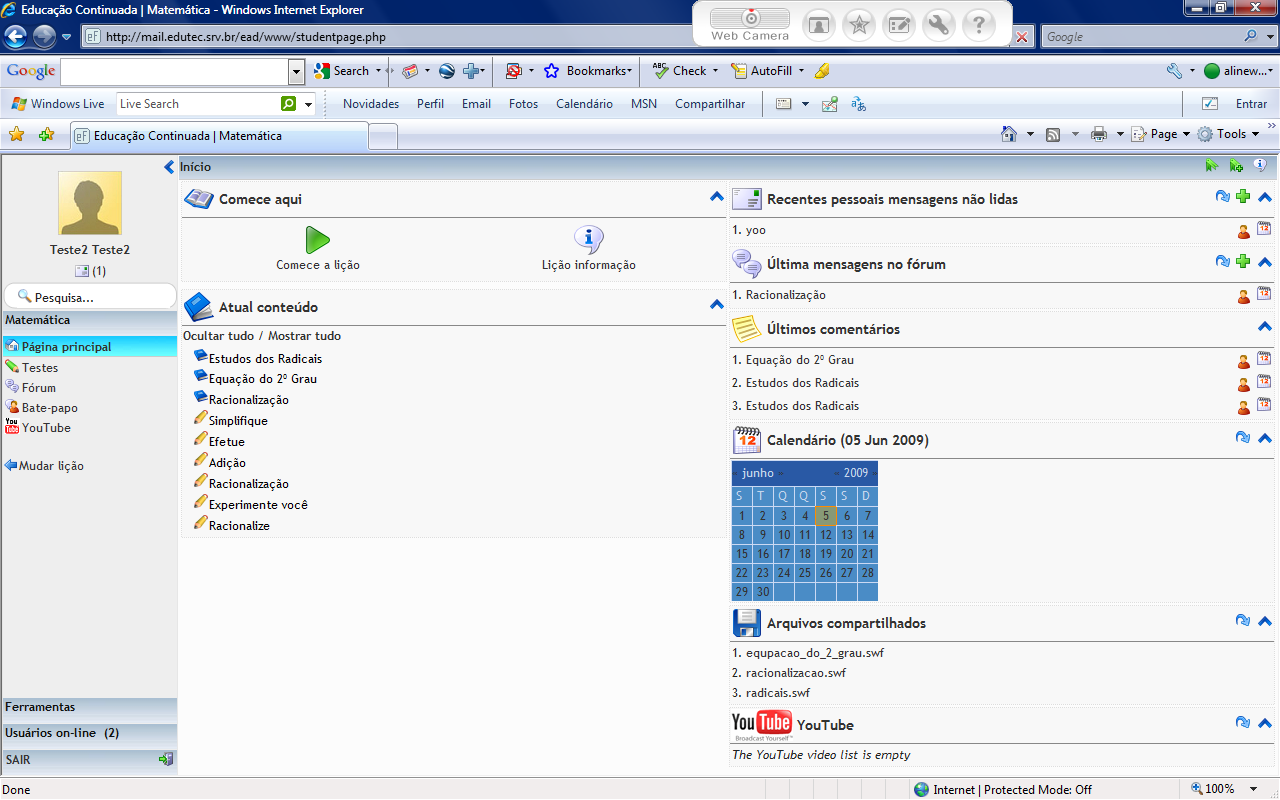 Diferencial
Por que?
Suprir a dificuldade com o AVA
Aproximar aluno e professor
Aprendizagem
Colaborativa  + Autonomia
O que acontece com esse, nesse cotidiano?
Sentidos Atribuídos
Como defendi em outro texto, em nossas pesquisas com o cotidiano das escolas, estamos, de alguma forma, em busca de nós mesmos, de nossas histórias de vida, de nossos lugares na educação. (Alves, 2008)